Quality of OER/eLearning
E-Merge Africa Network Seminar
30th November – 4th Dec 2015

Dr Ephraim Mhlanga
Increasing Offerings
Prevalence of online learning:
   Number of online learners
    Number of online courses
    Number of institutions offering online courses

Concern about lack of sufficient regulation

National accreditation agencies no QA framework
Quality is Contested
Is it like beauty that lies in the eyes of the beholder?
What does quality really mean? 
Who sets the quality standards? 
Whose interests do the standards serve? 
Is quality context-dependent? 
Are we accepting quality standards that have been developed elsewhere (and do not apply to the African context?)
What specific challenges are you facing around quality?
Quality as standards set
E  x  c  e  l  l  e  n  c  e
Quality
Quality “ball on the hill”
standard
[Speaker Notes: Koch, (1991)]
Broad Quality Aspects
Knowledge, Skills & Competencies

quality of student engagement

Quality of learner support

Quality of course design
Salmon’S Five –Stage Model
Integration, External links & Search
Development
Mentor & Enabler
Conferencing, Contact, Interaction
Knowledge Construction
Facilitator
Navigation, Personalisation, Time Saving
Information Exchange
Task setter, Teacher, Tutor
Receiving & Sending
Online Socialisation
Host, Process Establisher
Welcomer, Supporter
Access & Motivation
Passwords, Getting on
Learner Role                                                     Facilitator role 

https://youtu.be/4pKsZ6dVhlI?
[Speaker Notes: Source: http://www.gillysalmon.com/five-stage-model.html Retrieved 3 October 2015]
But Learning is a Purposeful Activity
What will they learn?

Why should they learn it?

How will they learn?

How will I know they have learned?
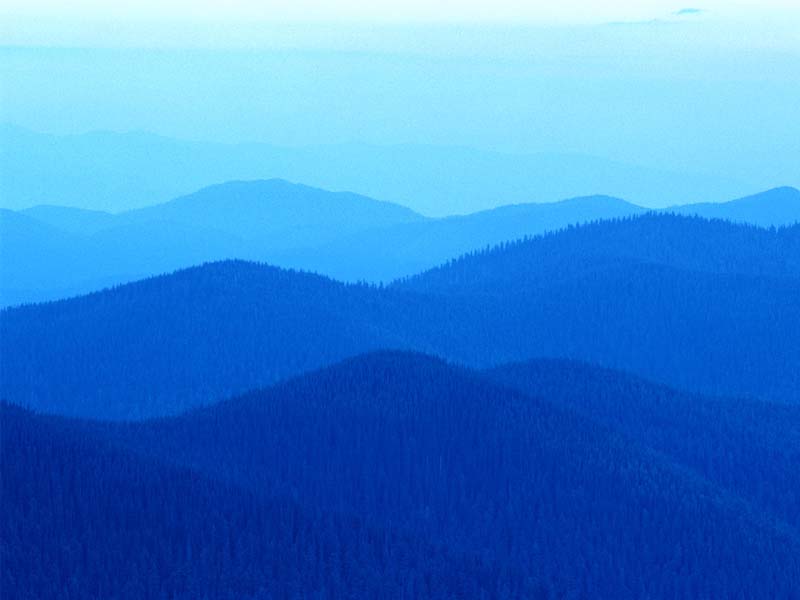 THANK YOU
8
THANK YOU